Fig. 2. Inhibitory effect of NX on TPA-induced epidermal COX-2 and iNOS protein expression, phosphorylation of ...
Carcinogenesis, Volume 33, Issue 10, October 2012, Pages 1909–1918, https://doi.org/10.1093/carcin/bgs219
The content of this slide may be subject to copyright: please see the slide notes for details.
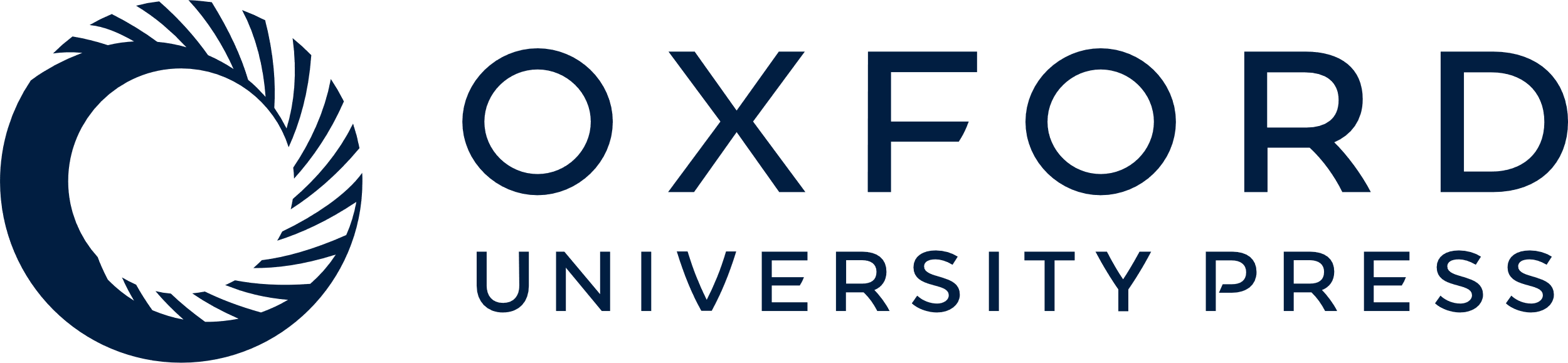 [Speaker Notes: Fig. 2.  Inhibitory effect of NX on TPA-induced epidermal COX-2 and iNOS protein expression, phosphorylation of MAPKs, activation of NF-κB and IKKα/β, phosphorylation and degradation of IκBα in Swiss albino mice. (A) At indicated time points after TPA or NX-plus-TPA treatment, the animals were killed, skin lysates were prepared and COX-2 and iNOS protein expression was determined by western blot analysis as described in text. Equal loading was confirmed by stripping the blot and reprobing it for β-actin. The blots shown here are representative of three independent experiments with similar results. Immunohistochemistry of (B) COX-2 and (C) iNOS. At different time points after TPA or NX-plus-TPA treatment, the animals were killed; the skin-punch biopsies were fixed in 10% neutralized formalin and embedded in paraffin. Five-micrometer sections were cut, deparaffinized in xylol, rehydrated with 70% ethanol, washed in phosphate-buffered saline and iimmunohistochemistry of COX-2 and iNOS was performed as mentioned in text. A representative picture from three independent immunohistochemistry tests is shown. (D and E) At different time points after TPA or NX-plus-TPA treatment, the animals were killed; the epidermal cytosolic and nuclear lysates were prepared and protein expression was determined as described in text. Equal loading was confirmed by stripping the blot and reprobing it for β-actin (in the case of cytosolic extract) and α-tubulin (in the case of nuclear extract). The blots shown here are representative of three independent experiments with similar results. The values above the figures represent relative density in terms of fold change compared with control after normalization with either total protein or β-actin. 


Unless provided in the caption above, the following copyright applies to the content of this slide: © The Author 2012. Published by Oxford University Press. All rights reserved. For Permissions, please email: journals.permissions@oup.com]